August 13, 2023
The Chi-squared test (2)
LO: To perform the c2 test of independence to accept or reject a hypothesis.
Hypothesis Testing
You may be interested in finding out whether or not certain sets of data are independent.
Suppose that you are interested in how the variables gender and favourite season are related.
One way to do this is to perform a chi-squared test (c2) of independence.
When two variables are independent one does not affect the other.
This are the results you obtained from the survey.
12 female like summer
8 male like summer
17 female like autumn
11 male like autumn
6 male like winter
10 female like winter
20 male like spring
16 female like spring
Chi-squared test (c2)
To perform a chi-squared test (c2) there are six main steps.
Step 1.
Make a conjecture (assumption) about the two data sets.
A conjecture must be stated in two parts:
The null hypothesis (H0) – states that the data sets are independent. 
The alternative hypothesis (H1) states that the data sets are not independent.
For example, the hypothesis for favourite season and gender could be:
H0: Favourite season is independent of gender.
H1: Favourite season is not independent of gender.
Chi-squared test (c2)
To perform a chi-squared test (c2) there are six main steps.
Step 2.
Put the data into a contingency table.
A contingency table shows the frequency of two variables.
The elements in the table are the observed values.
For our example about favourite season and gender the contingency table is:
Chi-squared test (c2)
To perform a chi-squared test (c2) there are six main steps.
Step 3.
From the observed values calculate the expected values.
If gender and favourite season were independent, then
P(male  summer) =
P(male)
P(summer)
=


In a sample of 100 persons, we would expect
= 9
9
Chi-squared test (c2)
To perform a chi-squared test (c2) there are six main steps.
Step 3.
From the observed values calculate the expected values.
If gender and favourite season were independent, then


P(male  autumn) =
P(male)
P(autumn)
=
In a sample of 100 persons, we would expect
= 12.6
9
12.6
Chi-squared test (c2)
To perform a chi-squared test (c2) there are six main steps.
Step 3.
From the observed values calculate the expected values.
If gender and favourite season were independent, then


P(male  winter) =
P(male)
P(winter)
=
In a sample of 100 persons, we would expect
= 7.2
9
12.6
7.2
Chi-squared test (c2)
To perform a chi-squared test (c2) there are six main steps.
Step 3.
From the observed values calculate the expected values.
If gender and favourite season were independent, then

P(male  spring) =
P(male)
P(spring)
=

In a sample of 100 persons, we would expect
= 16.2
9
12.6
7.2
16.2
Chi-squared test (c2)
To perform a chi-squared test (c2) there are six main steps.
Step 3.
From the observed values calculate the expected values.
If gender and favourite season were independent, then

P(female  summer) =
P(female)
P(summer)
=

In a sample of 100 persons, we would expect
= 11
9
12.6
7.2
16.2
11
Chi-squared test (c2)
To perform a chi-squared test (c2) there are six main steps.
Step 3.
From the observed values calculate the expected values.
If gender and favourite season were independent, then

P(female  autumn) =
P(female)
P(autumn)
=

In a sample of 100 persons, we would expect
= 15.4
9
12.6
7.2
16.2
15.4
11
Chi-squared test (c2)
To perform a chi-squared test (c2) there are six main steps.
Step 3.
From the observed values calculate the expected values.
If gender and favourite season were independent, then


P(female  winter) =
P(female)
P(winter)
=
In a sample of 100 persons, we would expect
= 8.8
9
12.6
7.2
16.2
15.4
8.8
11
Chi-squared test (c2)
To perform a chi-squared test (c2) there are six main steps.
Step 3.
From the observed values calculate the expected values.
If gender and favourite season were independent, then

P(female  spring) =

P(spring)
P(female)
=
In a sample of 100 persons, we would expect
= 19.8
9
12.6
7.2
16.2
15.4
8.8
19.8
11
Chi-squared test (c2)
To perform a chi-squared test (c2) there are six main steps.
Step 4.
Calculate the chi-squared (c2) value.
To calculate the chi-squared (c2) value use the formula
-1
0.11111
9
1
Where
-1.6
12.6
2.56
0.2031746
fo is observed frequency
-1.2
7.2
1.44
0.2
3.8
16.2
14.44
0.891358
1
11
1
0.090909
fe is expected frequency
1.6
15.4
2.56
0.166234
1.2
8.8
1.44
0.1636363
-3.8
19.8
14.44
0.7292929
2.56 (3sf)
Total (c2)
Chi-squared test (c2)
To perform a chi-squared test (c2) there are six main steps.
Step 5.
Calculate the critical value.
First note the level of significance
The significance level indicates the minimum acceptable probability that the variables are independent.
We usually use either 10%, 5% or 1% for significance level
In our example we are going to use 1%
Now we need to calculate the number of degrees of freedom
To find the degrees of freedom, use the formula base on the contingency table
df = (number of rows – 1)(number of columns – 1)
Chi-squared test (c2)
To perform a chi-squared test (c2) there are six main steps.
Step 5.
Calculate the critical value.
The level of significance our example = 1%
df = (number of rows – 1)(number of columns – 1)
df = (2 - 1)(4– 1)
df = 3
We can obtain the critical value from tables
We find the critical value
Critical value is 11.34
In examination it will be given
Chi-squared test (c2)
To perform a chi-squared test (c2) there are six main steps.
Step 6.
Compare c2calc against the critical value.
If c2calc is less than the critical value, then do not reject the null hypothesis
If c2calc is more than the critical value, then reject the null hypothesis
In our example
Critical value is 11.34
c2calc = 2.56
At 1% level
2.56 < 11.34
We do not reject the null hypothesis
We accept that Favourite season is independent of gender.
Chi-square (2) test by GDC
The Chi-square test itself is quite straight forward, your GDC can do it in few steps but you also must know the formula and be able to do it by hand
We are going to use a Graphing display calculator to solve the problem
CASIO
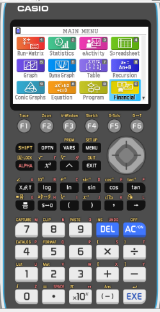 Chi-square (2) test by GDC
The Chi-square test itself is quite straight forward, your GDC can do it in few steps but you also must know the formula and be able to do it by hand
Example 2.
This contingency table shows the responses of  a randomly sample of adults regarding the person’s weight and whether they have diabetes,
Test at 5% significance level whether there is a link between weight and suffering diabetes.
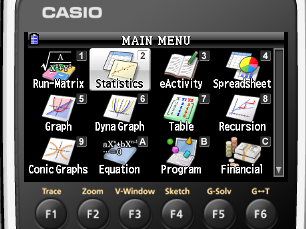 Turn on
Press 2
Statistics
H0: having diabetes is independent of weight.
H1: having diabetes is not independent of weight.
Chi-square (2) test by GDC
The Chi-square test itself is quite straight forward, your GDC can do it in few steps but you also must know the formula and be able to do it by hand
Example 2.
This contingency table shows the responses of  a randomly sample of adults regarding the person’s weight and whether they have diabetes,
Test at 5% significance level whether there is a link between weight and suffering diabetes.
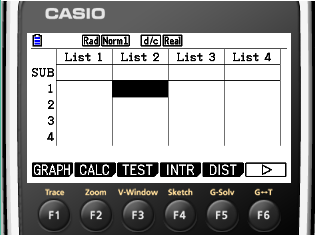 F3
TEST
H0: having diabetes is independent of weight.
H1: having diabetes is not independent of weight.
Chi-square (2) test by GDC
The Chi-square test itself is quite straight forward, your GDC can do it in few steps but you also must know the formula and be able to do it by hand
Example 2.
This contingency table shows the responses of  a randomly sample of adults regarding the person’s weight and whether they have diabetes,
Test at 5% significance level whether there is a link between weight and suffering diabetes.
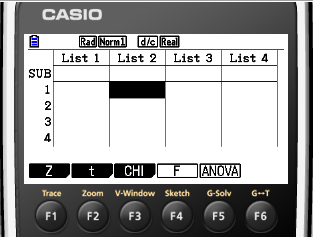 F3
CHI
H0: having diabetes is independent of weight.
H1: having diabetes is not independent of weight.
Chi-square (2) test by GDC
The Chi-square test itself is quite straight forward, your GDC can do it in few steps but you also must know the formula and be able to do it by hand
Example 2.
This contingency table shows the responses of  a randomly sample of adults regarding the person’s weight and whether they have diabetes,
Test at 5% significance level whether there is a link between weight and suffering diabetes.
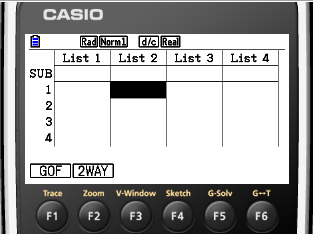 F2
2 WAY
H0: having diabetes is independent of weight.
H1: having diabetes is not independent of weight.
Chi-square (2) test by GDC
The Chi-square test itself is quite straight forward, your GDC can do it in few steps but you also must know the formula and be able to do it by hand
Example 2.
This contingency table shows the responses of  a randomly sample of adults regarding the person’s weight and whether they have diabetes,
Test at 5% significance level whether there is a link between weight and suffering diabetes.
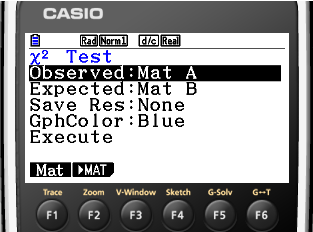 F2
MAT
H0: having diabetes is independent of weight.
H1: having diabetes is not independent of weight.
Chi-square (2) test by GDC
The Chi-square test itself is quite straight forward, your GDC can do it in few steps but you also must know the formula and be able to do it by hand
Example 2.
This contingency table shows the responses of  a randomly sample of adults regarding the person’s weight and whether they have diabetes,
Test at 5% significance level whether there is a link between weight and suffering diabetes.
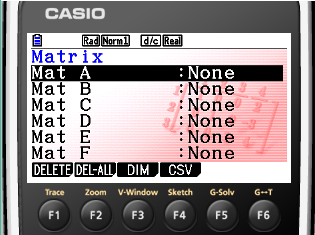 F3
DIM
H0: having diabetes is independent of weight.
H1: having diabetes is not independent of weight.
Chi-square (2) test by GDC
The Chi-square test itself is quite straight forward, your GDC can do it in few steps but you also must know the formula and be able to do it by hand
Example 2.
This contingency table shows the responses of  a randomly sample of adults regarding the person’s weight and whether they have diabetes,
Test at 5% significance level whether there is a link between weight and suffering diabetes.
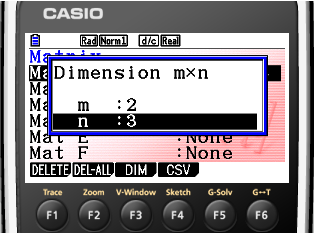 2
EXE
EXE
3
EXE
H0: having diabetes is independent of weight.
H1: having diabetes is not independent of weight.
Chi-square (2) test by GDC
The Chi-square test itself is quite straight forward, your GDC can do it in few steps but you also must know the formula and be able to do it by hand
Example 2.
This contingency table shows the responses of  a randomly sample of adults regarding the person’s weight and whether they have diabetes,
Test at 5% significance level whether there is a link between weight and suffering diabetes.
type
EXE
11
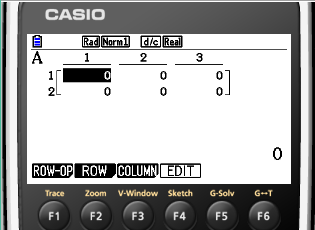 EXE
19
EXE
26
EXE
79
EXE
68
69
EXE
H0: having diabetes is independent of weight.
H1: having diabetes is not independent of weight.
Chi-square (2) test by GDC
The Chi-square test itself is quite straight forward, your GDC can do it in few steps but you also must know the formula and be able to do it by hand
Example 2.
This contingency table shows the responses of  a randomly sample of adults regarding the person’s weight and whether they have diabetes,
Test at 5% significance level whether there is a link between weight and suffering diabetes.
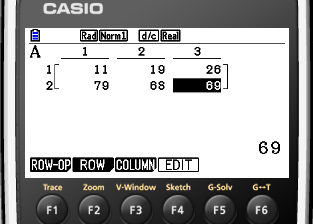 Press
EXIT
EXIT
H0: having diabetes is independent of weight.
H1: having diabetes is not independent of weight.
Chi-square (2) test by GDC
The Chi-square test itself is quite straight forward, your GDC can do it in few steps but you also must know the formula and be able to do it by hand
Example 2.
This contingency table shows the responses of  a randomly sample of adults regarding the person’s weight and whether they have diabetes,
Test at 5% significance level whether there is a link between weight and suffering diabetes.
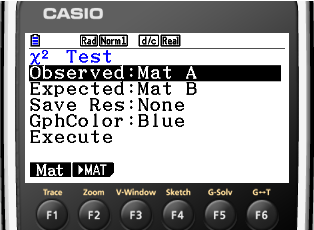 Scroll down
Execute
F1
H0: having diabetes is independent of weight.
H1: having diabetes is not independent of weight.
Chi-square (2) test by GDC
The Chi-square test itself is quite straight forward, your GDC can do it in few steps but you also must know the formula and be able to do it by hand
Example 2.
This contingency table shows the responses of  a randomly sample of adults regarding the person’s weight and whether they have diabetes,
Test at 5% significance level whether there is a link between weight and suffering diabetes.
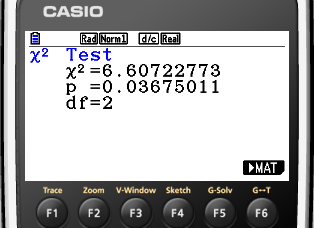 2=6.61
At 5% significance level the critical value of 2 = 5.99
H0: having diabetes is independent of weight.
H1: having diabetes is not independent of weight.
Chi-square (2) test by GDC
The Chi-square test itself is quite straight forward, your GDC can do it in few steps but you also must know the formula and be able to do it by hand
Example 2.
This contingency table shows the responses of  a randomly sample of adults regarding the person’s weight and whether they have diabetes,
Test at 5% significance level whether there is a link between weight and suffering diabetes.
2=6.61
As 2calc > 5.99, we reject H0, and conclude that the variables weight and suffering diabetes are not independent.
At 5% significance level the critical value of 2 = 5.99
Formal Test for independence
The p-value
When finding 2 on your calculator, a p-value is also provided. This can be used, together with the 2 value and the critical value, to determine whether or not accept that the variables are independent
If the p-value is  smaller than the significance level, then it is sufficiently unlikely that we would have obtained the observed results if the variables had been independent
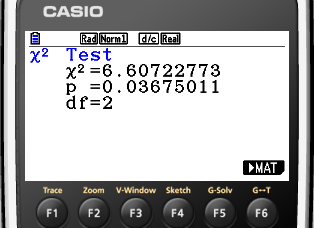 For example, at 5% significance level:
if p < 0.05, we reject H0 
if p > 0.05, we do not reject H0
As p < 0.05, we reject H0, and conclude that the variables weight and suffering diabetes are not independent.
Thank you for using resources from
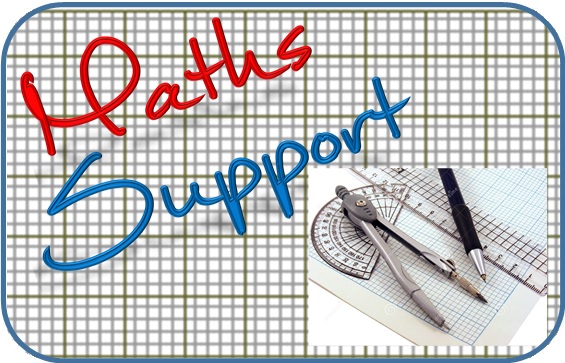 For more resources visit our website
https://www.mathssupport.org
If you have a special request, drop us an email
info@mathssupport.org